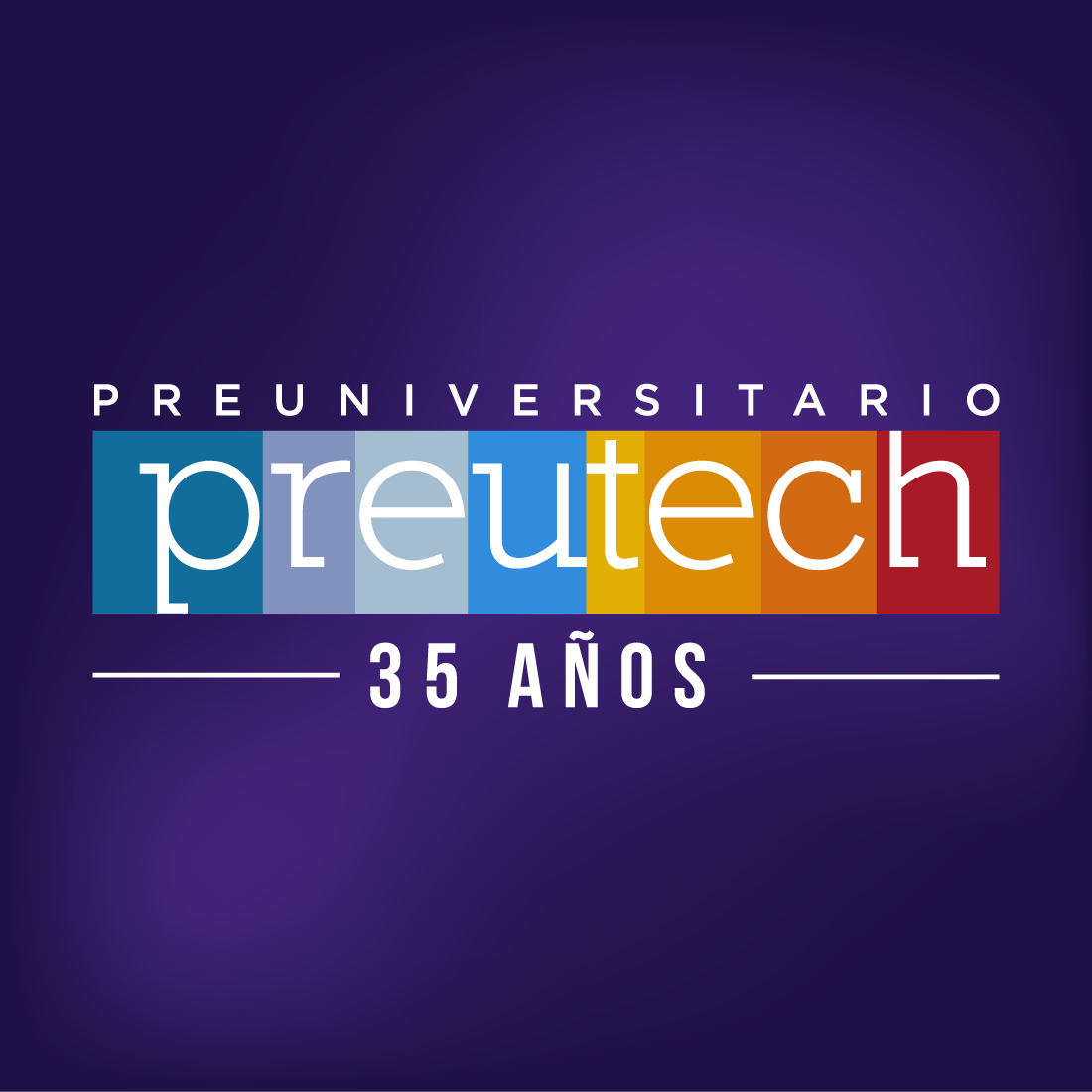 HISTORIA 
CLASE 10





Profesora: Fabiola Loyola.
HISTORIA DE CHILE 


Objetivo: Comprender las principales obras de los presidentes del período conservador como forma de progreso nacional y el rol de Diego Portales.
PERIODO CONSERVADOR O REPÚBLICA AUTORITARIA
1831-1861
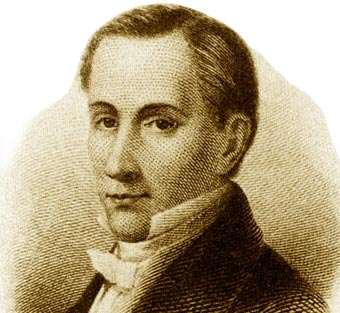 HISTORIA UNIVERSAL

Objetivo: Comprender las principales consecuencias el Imperialismo.
Consecuencias sociales
Consecuencias culturales
Consecuencias geográficas
Consecuencias políticas
Consecuencias económicas
Consecuencias ambientales
FORMACIÓN CIUDADANA

Objetivo: Comprender el rol de los diputados y el poder judicial.